SFISP
Scuola di Formazione all’Impegno Sociale e Politico
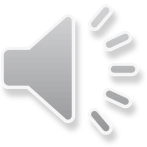 (promossa dall’Istituto Superiore di Scienze Religiose e dalla Consulta Diocesana delle Associazioni Laicali della Diocesi di Aversa)
sfisp@diocesiaversa.it
www.diocesiaversa.it
[Speaker Notes: Un sacerdote stava guidando, quando vide una fattoria straordinariamente bella. Si fermò sul limitare del campo, scese dall’auto e se ne rimase tranquillo ad apprezzare l’abbondante raccolto. L’agricoltore stava guidando il trattore e vide il sacerdote. Si diresse allora verso di lui. Questi gli disse: «Dio ti ha benedetto con una bellissima fattoria. Dovresti essergliene grato». L’agricoltore rispose: «Si, Dio mi ha benedetto con una bellissima fattoria e gliene sono grato, ma avreste dovuto vedere questa fattoria quando Dio ce l’aveva tutta per sé!».

Buonasera e benvenuti alla presentazione della Scuola di Formazione all’Impegno Sociale e Politico della diocesi di Aversa.
Prima di iniziare, permettetemi di presentarmi, sono ……, vengo da ….. e mi occupo di …….

Abbiamo voluto iniziare con questa simpatica storiella semplicemente per dire che qualsiasi sia il «dono» che abbiamo ricevuto se vogliamo trasformarlo in qualcosa di straordinario, per noi e per gli altri, è necessario mettere «mano all’aratro»!
E come dire che: «In questo mondo niente è gratis», od anche che con in nostro IMPEGNO possiamo ottenere RISULTATI veramente importanti qualsiasi sia l’ambito che ci vede impegnati, e quello socio-politico non fa eccezione, tuttavia: BASTA PREPARARSI!!! Perché «CERTI COMPITI SEMBRANO IMPOSSIBILI SOLO PERCHE’ NON SAPPIAMO COME AFFRONTARLI» (Michael JORDAN – Campione NBA).
Vediamo quale è stata la scintilla che ha acceso la lampadina della SFISP …, (INCIPIT)]
SFISP: Scuola di Formazione all’Impegno Sociale e Politico
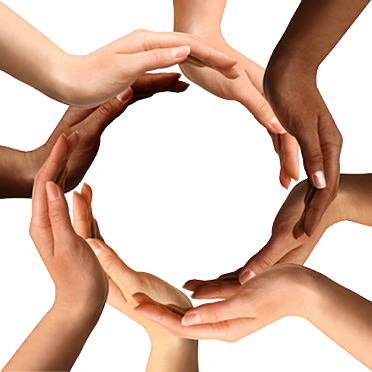 “Oggi, ancora più che in passato, è necessaria una politica vera, è necessario un intelligente dialogo civile, un confronto sincero e attento alla ricerca delle possibilità più efficaci per il progresso comune.” (*)
(*) Chiamati a custodire la vita, Lettera del Vescovo Angelo Spinillo ai fratelli nella fede ed agli uomini di buona volontà, Anno pastorale 2013-2014, p. 12
SFISP: Scuola di Formazione all’Impegno Sociale e Politico
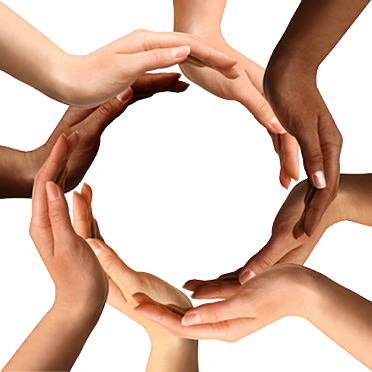 Le ragioni e i motivi dell’intervento
Gli obiettivi
La squadra: Comitato Scientifico, Gruppo di Coordinamento e Promoters
Le azioni: il Corso e l’Osservatorio
SFISP: Le ragioni dell’intervento
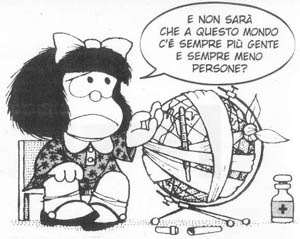 Mancato rispetto della dignità della persona umana e carenza di esercizio dei suoi diritti fondamentali.
[Speaker Notes: Le ragioni che portano alla necessità di un siffatto intervento sono certamente importanti e non più derogabili e, soprattutto, sono sotto gli occhi di tutti!!!]
SFISP: Le ragioni dell’intervento
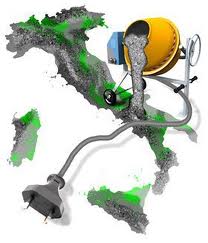 Crisi di fiducia e speranza dei ceti più deboli e marginali, labili prospettive di crescita personale e di valorizzazione dell’ambiente umano (territorio saccheggiato-svenduto più che amministrato-governato).
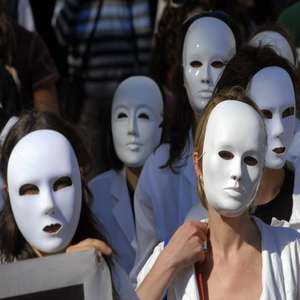 SFISP: Le ragioni dell’intervento
Carenza di risposte solidali e condivise ai maggiori problemi civici-politici (illegalità diffusa, micro-delinquenza e criminalità organizzata, scarsa protezione dei deboli, allarmante situazione igienico-sanitaria, degrado ambientale, scelte politiche non partecipate).
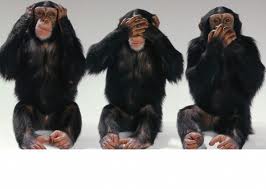 SFISP: motivi dell’intervento
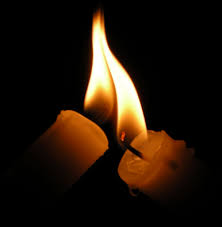 Dall’anno della fede all’anno della speranza. 
19 Marzo 2014: venti anni dall’assassinio di don Peppino Diana. 
Le SFISP sono già attive in molte diocesi italiane: è ora di accenderla anche ad Aversa.
e ancora …
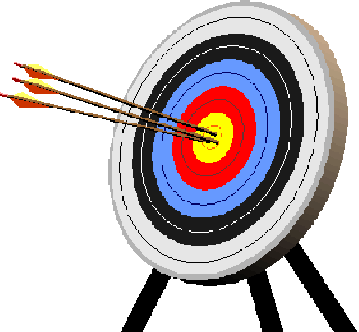 SFISP: Gli obiettivi
Contribuire alla formazione di persone impegnate e di cittadini coscienti-responsabili, che guardino alla politica come a un luogo di espressione della dignità umana e di perseguimento del bene comune.
Stimolare l’ampliamento della responsabilità personale e il concreto esercizio dei diritti civili attraverso l’appropriazione e l’uso di adeguati strumenti culturali.
Creare “spazi” che favoriscano l’elaborazione di proposte praticabili di sviluppo umano e di valorizzazione del territorio.
“Sensibilizzare i competenti e dare competenze ai sensibili”
(Leonardo Becchetti, 2013)
[Speaker Notes: Certo sono obiettivi che potrebbero lasciare qualcuno a bocca aperta, tuttavia, crediamo fortemente di riuscire a perseguirli perché dipendono solo da noi, dalla nostra capacità di trovare le giuste motivazioni, interne ed esterne, e farci guidare dalla forza che ne scaturisce.

A proposito di motivazione volevo raccontarvi una brevissima storia che narra di due fratelli. Uno, tossicodipendente e alcolizzato, era spesso violento con la famiglia. L’altro era un uomo d’affari di successo, rispettato in società e con una famiglia stupenda. Come potevano essere tanto diversi due fratelli allevati dagli stessi genitori e nel medesimo ambiente?
Al primo fratello chiesero: «Cosa ti spinge a fare quello che fai? Sei tossicodipendente, alcolizzato e usi la violenza in famiglia. Cosa ti motiva?». Rispose: «Mio padre. Mio padre era tossicodipendente, alcolizzato e violento con la famiglia. Cosa vi aspettavate che diventassi io? Sono fatto cosi».
Al secondo fratello chiesero: «Com’è possibile che tutto ciò che fai è giusto? Qual è l’origine della tua motivazione?». Indovinate cosa rispose? «Mio padre. Quando ero piccolo, vedevo mio padre ubriaco che ne combinava di tutti i colori. Nella mia testa ho deciso che non sarei diventato cosi».

I due fratelli avevano una motivazione di uguale origine (le ragioni della SFISP nel nostro caso), ma uno la usava positivamente, l’altro negativamente.
La motivazione negativa fa nascere il desiderio di imboccare la strada più facile (quella del cosa ci posso fare io?, mica posso cambiare il mondo? – oppure, ci penserà certamente qualcun altro? – ecc…) che alla fine si rivelerà la più difficile, cioè la causa della situazione attuale.
Allora  è bene lavorare per grandi obiettivi!!!
Ecco quelli che, in questa fase iniziale, ci siamo dati come SFISP, fermo restando che possono essere anche modificati (ovviamente in meglio perché non si possono accettare ridimensionamenti).]
SFISP: La squadra
La SFISP si avvale di persone che collaborano a vario titolo.
La squadra si articola in:
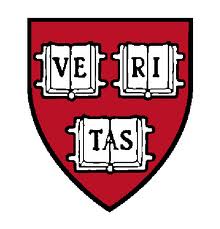 CS: Comitato Scientifico
È organo di garanzia della congruità scientifico-pastorale e di verifica degli indirizzi strategici; è presieduto dal Vescovo e costituito da figure di alto profilo culturale, ecclesiale e civile con competenze territoriali
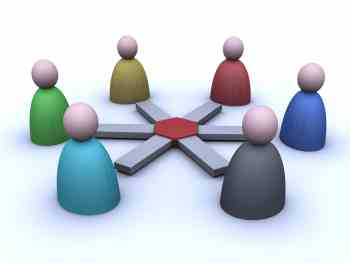 GdC: Gruppo di Coordinamento 
È costituito da membri permanenti (assistente, segreteria organizzativa, relazioni con enti e associazioni ad extra e ad intra, e col CS); il GdC è aperto a membri invitati con specifiche competenze e funzioni.
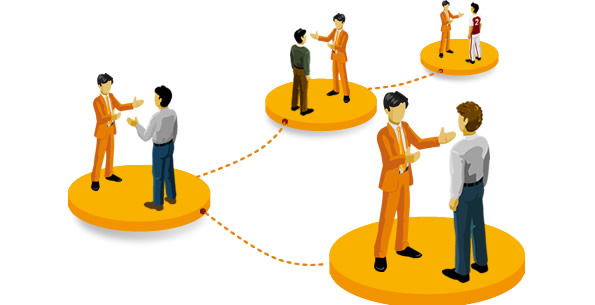 Promoters nelle zone pastorali
Individuati dai membri del GdC (che sono loro stessi Promoters), partecipano e promuovono iniziative (anche locali) della SFISP, indicano al GdC altri Promoters, curano il “feedback” con il GdC.
SFISP: Comitato Scientifico
Angelo Spinillo
Vescovo di Aversa
Sergio Tanzarella
docente Storia della Chiesa
Facoltà Teologica Italia Meridionale
Emanuele D’Alterio
avvocato amministrativista
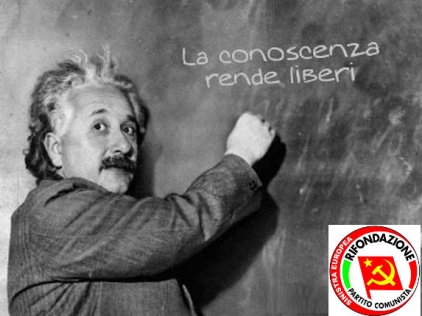 Luigi Di Santo
docente Filosofia del Diritto Università di Cassino
Michele Di Natale
docente Costruzioni Idrauliche
Seconda Università di Napoli
Vincenzo Sarracino
docente Pedagogia Generale Seconda Università di Napoli
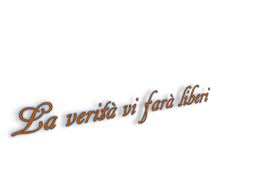 Raffaele Cantone
magistrato
(Gv 8,32)
Antonio Viviani
docente Fluidodinamica
Seconda Università di Napoli
Alfonso Pirozzi
giornalista
SFISP: Il GdC nelle zone pastorali
SFISP: Azioni
Corso di Formazione all’Impegno Sociale e Politico.
Osservatorio civico e della dignità umana (“segni” del nostro tempo e “mappatura” del territorio, elaborazione e monitoraggio di indici della convivenza umana e della partecipazione democratica).
Organizzazione e catalizzazione di “spazi” (archivi, mostre, convegni, laboratori, dibattiti pubblici) di promozione umana e di attiva di partecipazione civile.
Azioni di rete con altre agenzie operanti nel territorio.
Diffusione di esempi ed esperienze di rinnovata convivenza umana.
SFISP: Azioni principali Corso e Osservatorio
Ambito C
Ambito B
Ambito A
Corso
Attori e trama: fare incontrare competenti e sensibili, tradurre il loro implicito, darne forma, stimolare la loro vocazione all’impegno sociale e politico, orientarla verso forme di solidarietà partecipata
Scena: declinare ciascun ambito tematico in incontri di diverso focus formativo (teoria, istituzioni, emergenze), in modo da attivare spazi di responsabilità condivisa
Laboratori
Laboratori
Osservatorio
Attori e trama: attivare operativamente i competenti disponibili, integrare competenze “trasversali” e tradurle in proposte di sviluppo solidale 
Scena: inaugurare e fare funzionare uno spazio permanente di osservazione, vigilanza, controllo, stimolo, approfondimento, proposta, di dinamiche di convivenza umana
SFISP: Il corso di formazione
Ambiti tematici 

Uomo, Economia, Ambiente, Famiglia, Lavoro, Società, Stato, Partiti, …
Ogni ambito è declinato secondo tre diversi Focus formativi:
Teoria 
incontro-conferenza su valori relazionali umani e cristiani, con partecipazione aperta e dibattito
Istituzioni
incontro con esperto dell’ambito, con presentazione e brainstorming dei partecipanti su traccia predefinita
Emergenze
incontro-laboratorio, con  gruppi di lavoro facilitati da esperti/operatori dell’ambito; ciascun gruppo elabora una proposta di soluzione a specifici problemi locali sulla base di una traccia comune
SFISP: il Corso 2013-2014
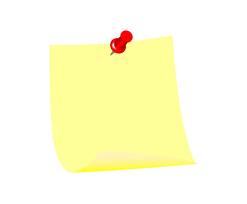 SFISP: iscrizioni al Corso
L’iscrizione al Corso avviene versando la quota di partecipazione: 20 €  per partecipanti con età fino a 30 anni, 30 € oltre i 31 anni, o una quota a piacere superiore a 30 € per membri sostenitori. 
Il versamento può essere effettuato tramite 
bonifico bancario su conto IBAN: IT65S0101074790100000004019 intestato a ISSR San Paolo, specificando la causale “Iscrizione SFISP 2014, Nome Cognome” oppure
pagamento diretto da effettuare presso la segreteria dell’ISSR San Paolo con sede al P.I.M.E. di Trentola-Ducenta.
L’iscrizione va completata con l’invio della scheda disponibile sul sito www.diocesiaversa.it all’indirizzo email sfisp@diocesiaversa.it, specificando di avere effettuato il pagamento della quota di iscrizione
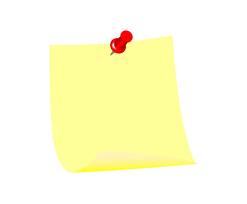 SFISP: Alcuni prossimi appuntamenti
Nov-Dic 2013: presentazi Data, ora e luogo da stabilire one della SFISP e del Corso.
Venerdì 29 Novembre 2013, ore 18:30, presso il Seminario di Aversa: incontro del GdC con i rappresentanti di enti, agenzie e associazioni ad extra per confrontarsi sulle strategie della SFISP.
Nov-Dic 2013: Incontri dei Promoters nelle zone pastorali
Gen-Giu 2014: svolgimento del Corso 2013-2014 della SFISP con 10 incontri itineranti sul territorio della diocesi.
SFISP: Una storiella
Un ragazzo stava annegando in un fiume e gridava aiuto. 
Un passante si gettò nel fiume e gli salvò la vita.
Mentre l’uomo stava per andarsene, il ragazzo disse: «Grazie». L’uomo domandò: «Di cosa?». 
Il ragazzo rispose: «Di avermi salvato la vita». 
L’uomo guardò il ragazzo negli occhi e replicò: «Figliolo, crescendo fa’ in modo che la tua vita sia degna di essere salvata».
[Speaker Notes: Un ragazzo stava annegando in un fiume e gridava aiuto. Un passante si gettò nel fiume e gli salvò la vita.
Mentre l’uomo stava per andarsene, il ragazzo disse: «Grazie». L’uomo domandò: «Di cosa?». Il ragazzo rispose: «Di avermi salvato la vita». L’uomo guardò il ragazzo negli occhi e replicò: «Figliolo, crescendo fa’ in modo che la tua vita sia degna di essere salvata».

Carissimi amici, questo è un invito a destarsi. È ora di riflettere per dare un significato e uno scopo alla vita di ciascuno di noi e alla vita delle nostre comunità, perché senza scopo e senza significato la vita è vuota e triste, indipendentemente da quanto prestigio, denaro o istruzione abbiamo.
E la SFISP può sicuramente rappresentare una frontiera su cui misurare il nostro ruolo sociale e politico nella costruzione de L’altra città, tuttavia, anche se la nostra vita trova senso solo se vissuta con e per gli altri, la risposta ad una siffatta chiamata alla responsabilità risulta essere esclusivamente personale!
A ciascuno la sua risposta!
Grazie per la partecipazione e con l’auspicio di rivederci presto, magari al corso di formazione, vi saluto e auguro un buon rientro a casa.]
Questo è il link del video che ho scaricato
http://www.youtube.com/watch?v=OeDP9rbBamw
sfisp@diocesiaversa.it
www.diocesiaversa.it